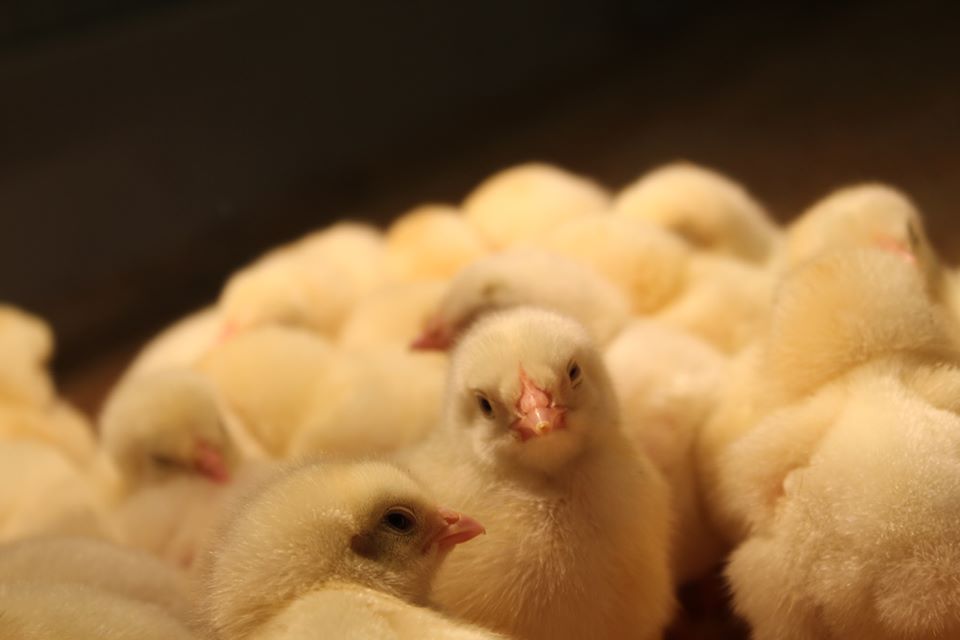 Clucks to Bucks
Simulating a School-Based Enterprise SAE
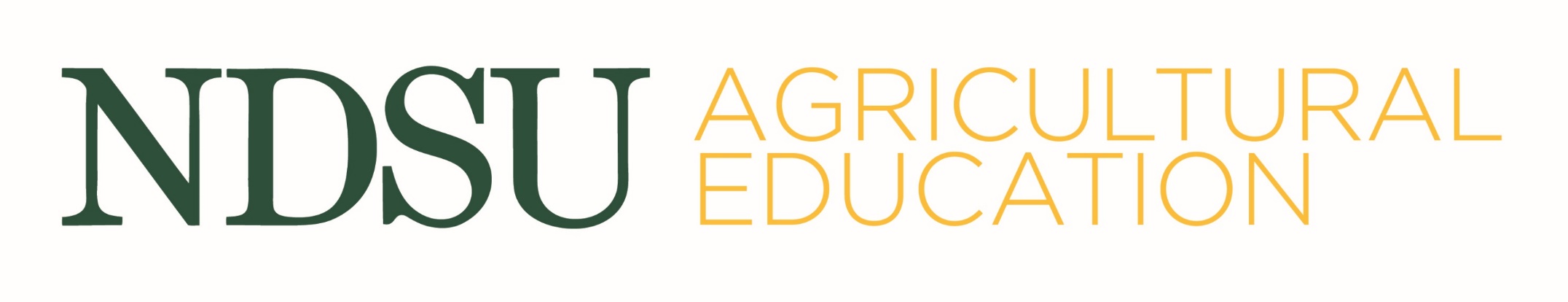 Innovation
Students enrolled in our undergraduate junior-level advising FFA/SAE course in the fall of 2019 were tasked with raising broiler chickens as a simulated School-Based Enterprise SAE.
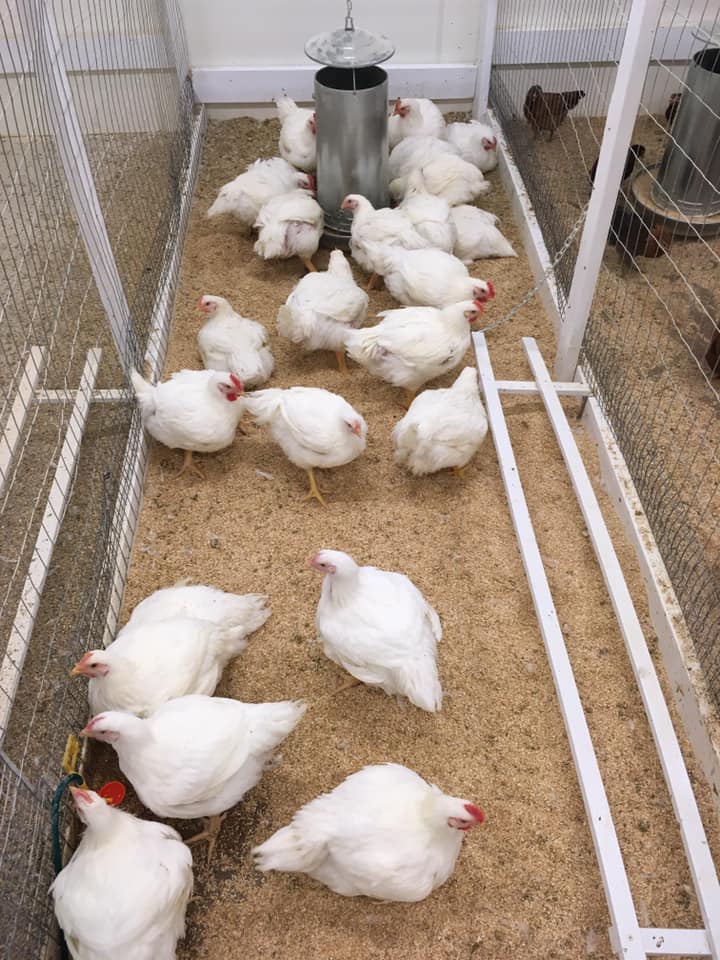 Introduction
SAE is an essential component of a balanced Ag Ed program 
Some students pursue a career in agricultural education with no prior Ag Ed experience (including SAE experience)
Changes made by SAE for All require all Ag Ed students to reconceptualize SAE
Exposure to new SAE areas will benefit all Ag Ed students 
Engagement in SAE would lead to opportunities for experience, reflection, thinking, and hopefully, experimentation.
Costs/Resources













Chickens were housed at NDSU Animal and Nutrition Physiology Center
Collaborated with Animal Science Faculty and Staff 
Worked with IACUC Board to achieve certifications for working with livestock on campus
Results

10 students were involved in the project over the course of the semester.
Students expressed positive outcomes from the project. 
Students assessed their peers based upon the group norms they established at the first in-class planning meeting. 
Students self-assessed their level of growth related to the identified learning objectives.
Instructors noticed deeper conversations about SAEs and their purpose in SBAE.
Future Plans/Advice to Others
We intend to implement this project again in the Fall of 2020
Opportunities exist to expand this concept beyond poultry production (growing bedding plants or offering a business service)
Potential exists to engage students in other new SAE areas (Service Learning or Agriscience Research)
If you choose to use this innovation in your own program
Set clear expectations and be intentional when scaffolding
Allow students to have a voice in the learning outcomes, goals, and team norms
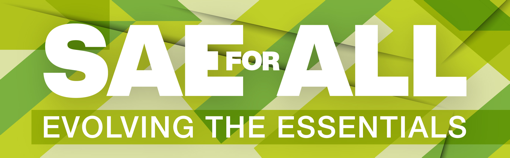 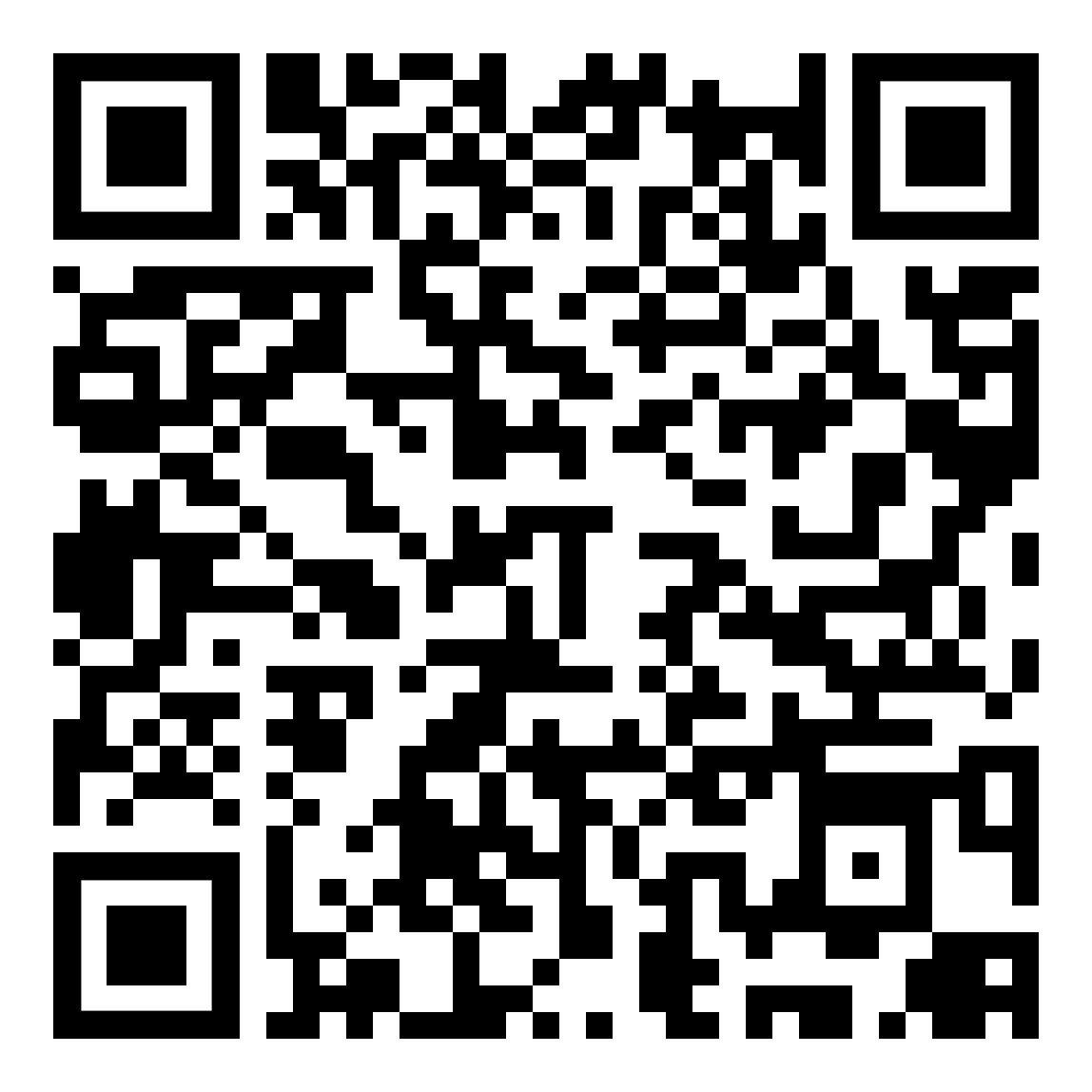 Brooke L. Thiel & Adam A. Marx
North Dakota State University 
Brooke.Thiel@ndsu.edu
Adam.Marx@ndsu.edu